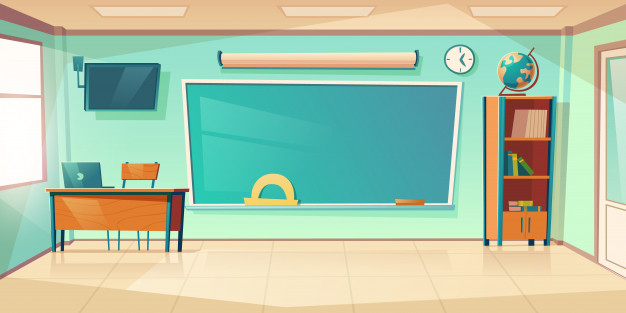 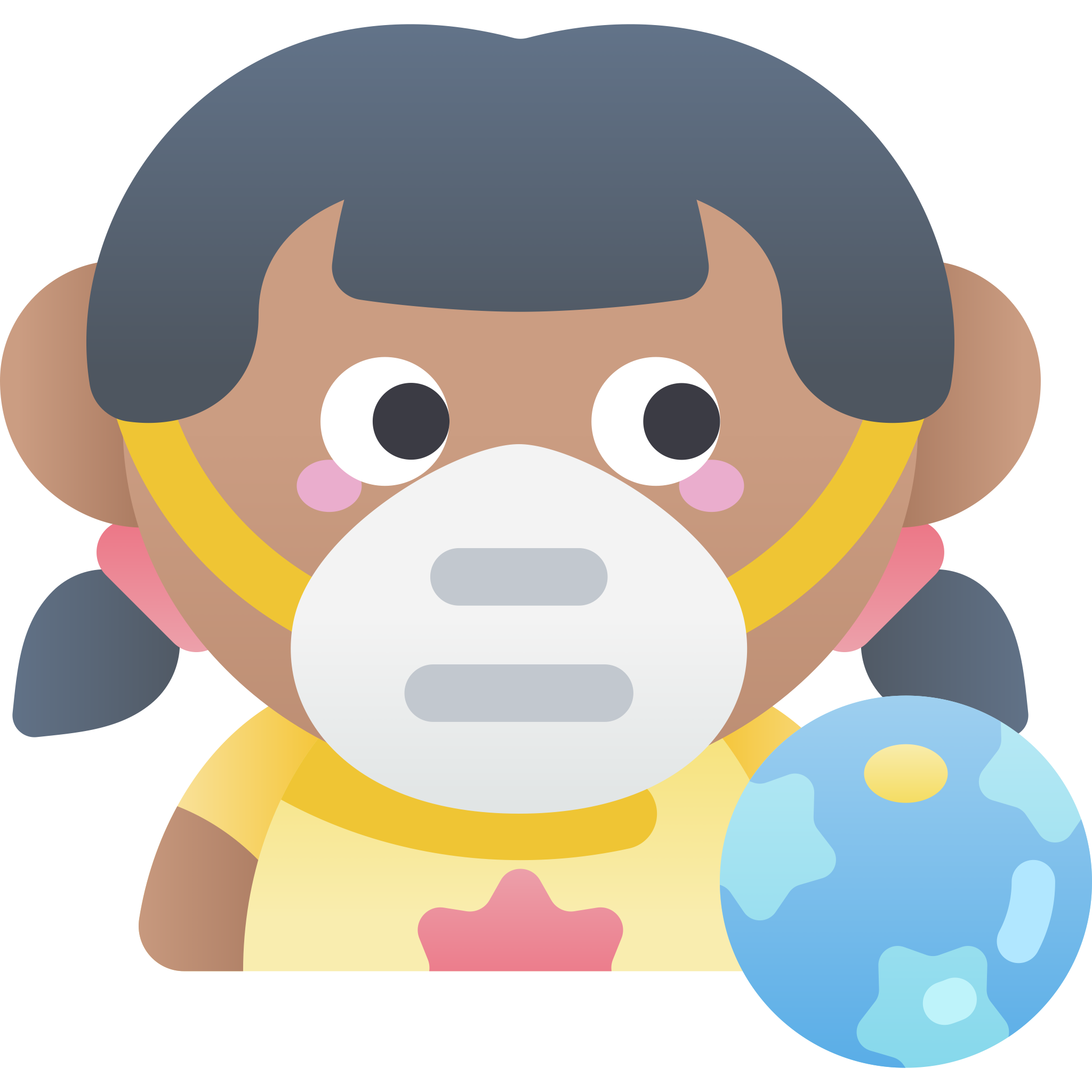 Lucy
Lucy
Lucy
Lucy
Lucy
Lucy
Lucy
Lucy
Lucy
Lucy
Lucy
Lucy
Lucy
Lucy
Lucy
Lucy
Lucy
Lucy
Lucy
Lucy
Lucy
2019 / 2020
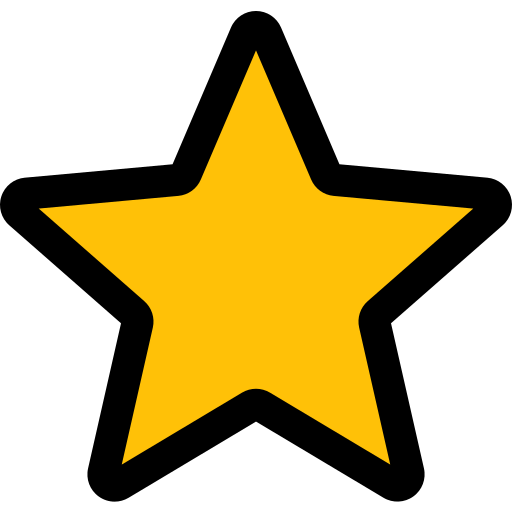 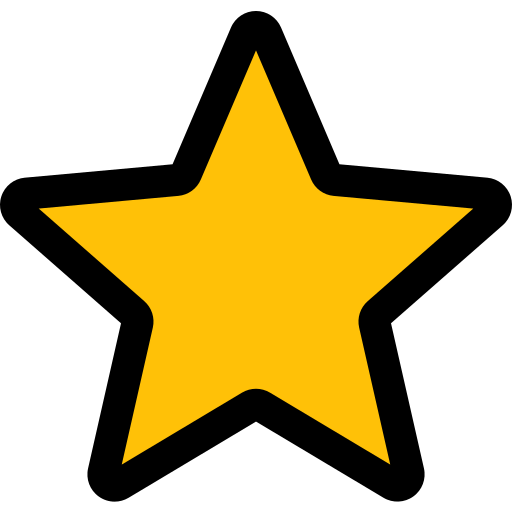